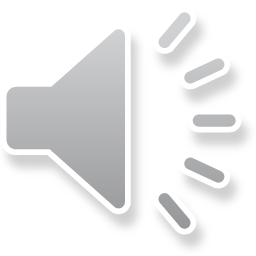 Field of compassion
with Lisa Alsford

For more information visit: 
https://www.bsmhft.nhs.uk/our-services/birmingham-healthy-minds/
[Speaker Notes: 3]
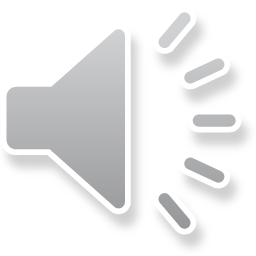 Mindfulness breathing
with Jan Shepheard

For more information visit: 
https://www.bsmhft.nhs.uk/our-services/birmingham-healthy-minds/
[Speaker Notes: 4]
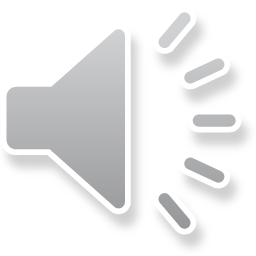 The body scan
with Juliet Shepheard

For more information visit: 
https://www.bsmhft.nhs.uk/our-services/birmingham-healthy-minds/
[Speaker Notes: 5]